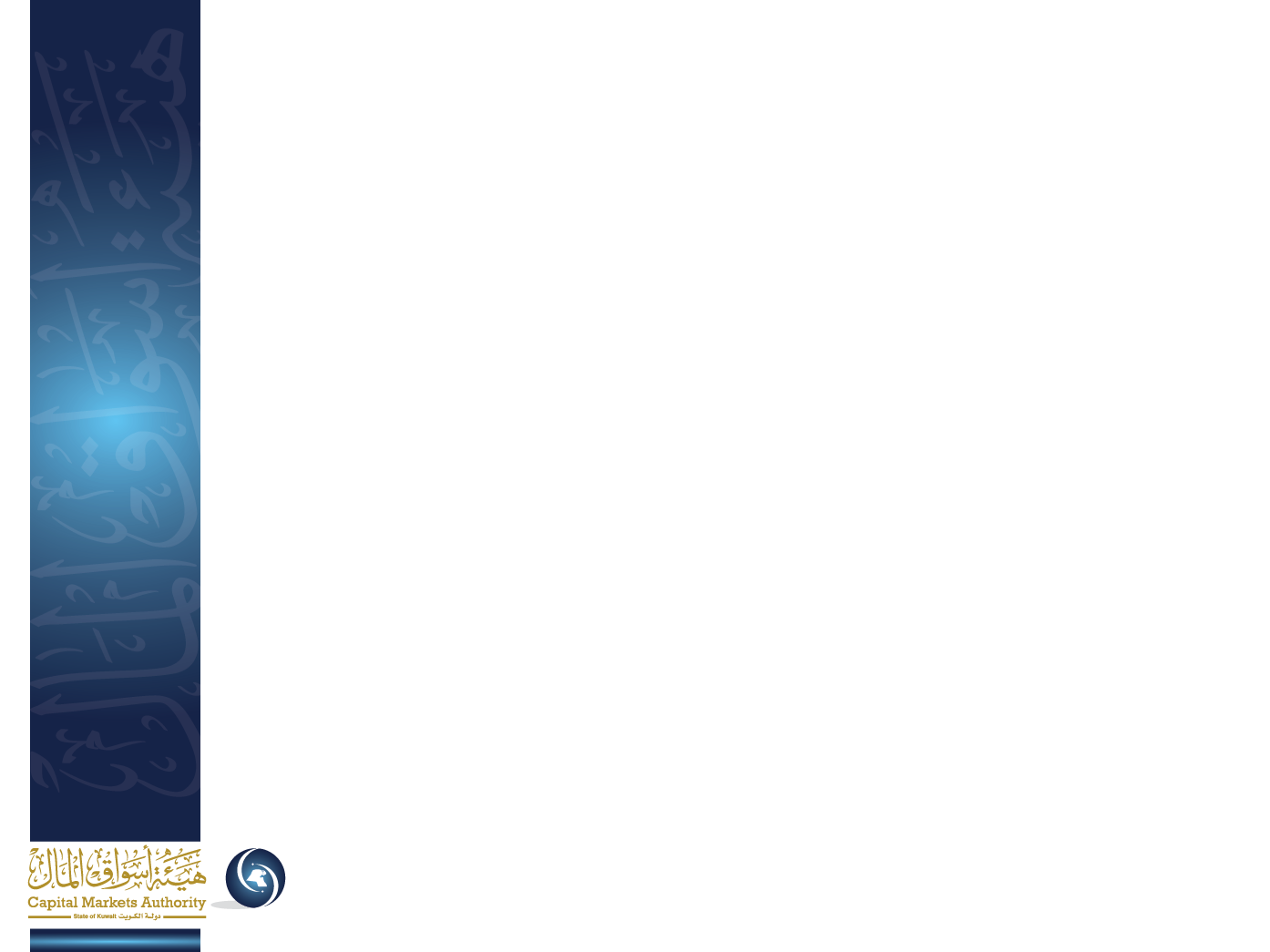 ورشة عمل
الإجراءات الخاصة بآلية الترشح للمناصب وتسجيل الوظائف واجبة التسجيل
إدارة التراخيص و التسجيل
21/4/2015
مقدمــــــــة
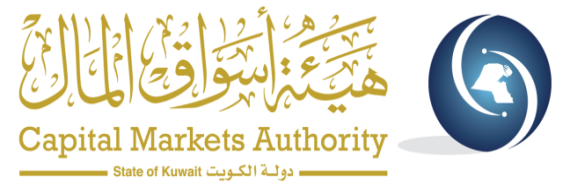 تهدف إدارة التراخيص والتسجيل من خلال هذه الورشة توضيح الإجراءات الخاصة بآلية الترشح للمناصب وتسجيل الوظائف واجبة التسجيل المنصوص عليها بالقانون رقم 7 لسنة 2010 بشأن إنشاء هيئة أسواق المال وتنظيم نشاط الأوراق المالية ولائحته التنفيذية والقرارات والتعليمات الصادرة بهذا الشأن.
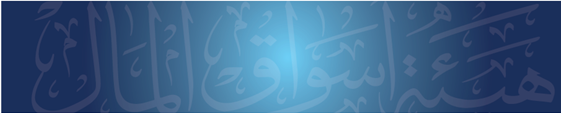 2
[Speaker Notes: يسر إدارة التراخيص والتسجيل توضيح الإجراءات الخاصة بآلية الترشح للمناصب وتسجيل الوظائف واجبة التسجيل. حتى يتسنى للأشخاص المرخص لهم تطبيق الإجراءات بالطريقة المثلى يتم التسهيل على الشركات المرخص لهم عملية الترشح و توفيراً للوقت والجهد.]
محتوى الورشة
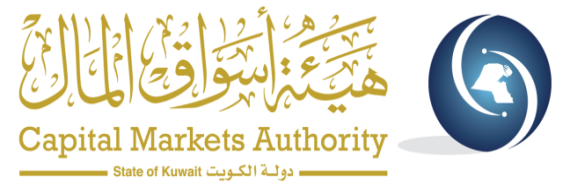 مناقشة الإجراءات التالية:

آلية الترشح لأعضاء مجلس الإدارة.
آلية التسجيل للوظائف واجبة التسجيل.
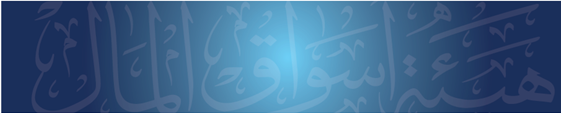 3
آلية الترشح لأعضاء مجلس الإدارة
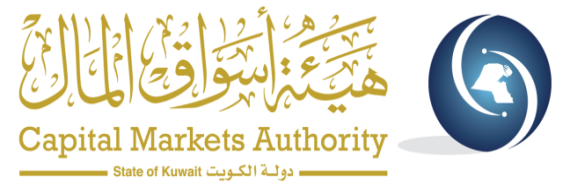 أصدر مجلس مفوضي هيئة أسواق المال القرار رقم (24) لسنة 2013 بشأن الضوابط الخاصة بآلية الترشح لعضوية مجلس إدارة الشخص المرخص له.
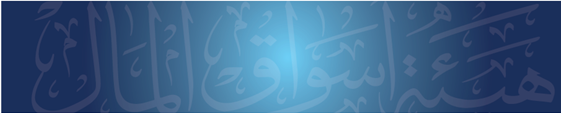 4
الإجراءات الخاصة بآلية الترشح لأعضاء مجلس الإدارة
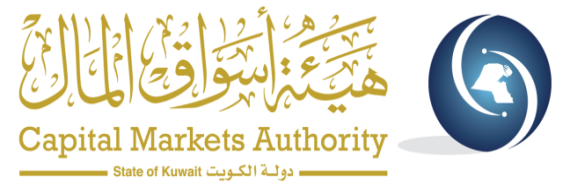 أولاً:
ثانياً:
ثالثاً:
رابعاً:
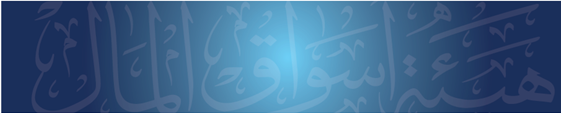 5
أولاً: الإعلان عن فتح باب الترشح لعضويةمجلس إدارة الشخص المرخص له
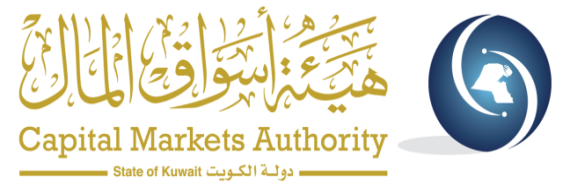 يجب على الشخص المرخص له الإعلان عن فتح باب الترشح لعضوية مجلس إدارة الشركة لمدة أسبوعين عبر الوسائل التالية:

جريدتان يوميتان على الأقل.
الموقع الإلكتروني للشخص المرخص له.
الموقع الإلكتروني الخاص بسوق الكويت للأوراق المالية للشركات المدرجة.
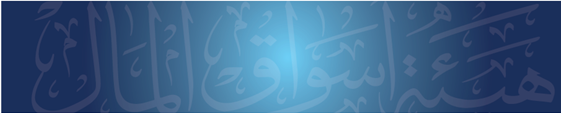 6
أولاً: الإعلان عن فتح باب الترشح لعضويةمجلس إدارة الشخص المرخص له
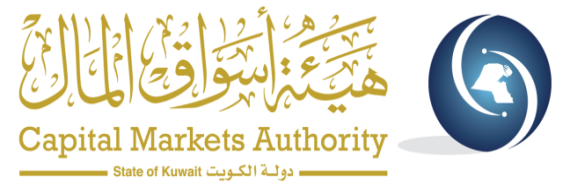 ملاحظة :
بعض الحالات التي لا ينطبق عليها الإعلان عن فتح باب الترشح لأعضاء مجلس الإدارة:

استقالة ممثل الشركة العضو في مجلس إدارة الشخص المرخص له. 
عضو قد سبقت الموافقة على ترشيحه من قبل هيئة أسواق المال وتم انتخابه كعضو احتياط.
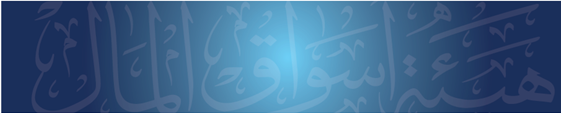 7
[Speaker Notes: ءببغتنطاتنماعنطخا هخ\ اهخا هخ\ا]
ثانياً: التقدم للهيئة بطلبات الترشح
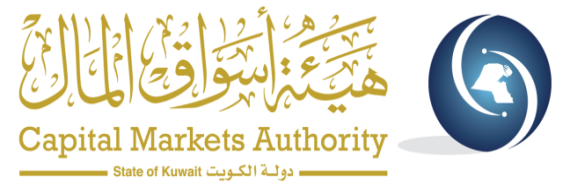 ترسل جميع طلبات الترشح لعضوية مجلس الإدارة إلى هيئة أسواق المال وفق النموذج المرفق في التعليمات رقم (هـ.أ.م/ق.ر/ح.ش/2013/1) بشأن قواعد الكفاءة والنزاهة بكتاب متضمناً الآتي:

أسباب رغبة الشخص المرخص له لفتح باب الترشح.
جدول يوضح عدد المرشحين وأسماءهم واسم الشخص الاعتباري الذي يمثله إن وجد.
تعهد بأن الشخص المرخص له استلم جميع طلبات الترشح خلال فترة الأسبوعين كما هو منصوص عليه بالقرار رقم (24) لسنة 2013.
صورة عن الإعلانات المنشورة.
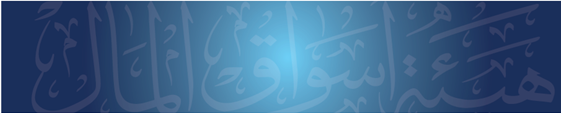 8
ثانياً: التقدم للهيئة بطلبات الترشح
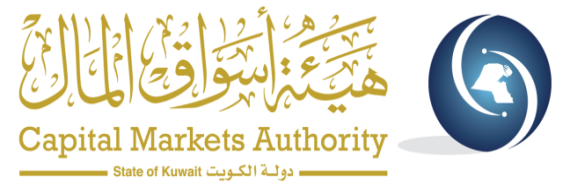 ملاحظات:
تعبئة جميع صفحات نموذج الكفاءة والنزاهة.
إرفاق جميع المستندات المؤيدة المعتمدة كما هو مذكور في أسفل صفحات النموذج.
التأكد من مطابقة البيانات التي تم تعبئتها في النموذج مع المستندات المرفقة.
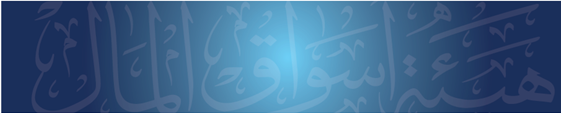 9
ثالثاً: دراسة طلبات الترشح وإخطارالشخص المرخص له بقرار الهيئة
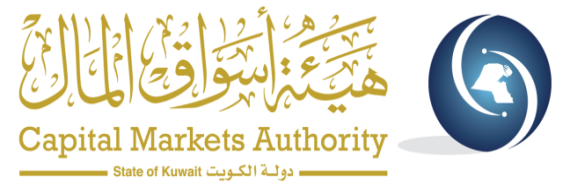 تقوم الهيئة بالبت في طلبات الترشح لأعضاء مجلس الإدارة المقدمة إليها بعد استيفاء كافة المستندات والمعلومات وفقاً للنموذج المعتمد وإخطار الشخص المرخص له بقرار الهيئة.

ملاحظة:
ينبغي على الأشخاص المرخص لهم مراعاة أخذ موافقة الهيئة على طلبات الترشح قبل تحديد موعد انعقاد الجمعية العمومية العامة.
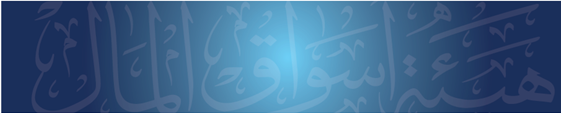 10
رابعاً: التأشير في سجل الهيئة
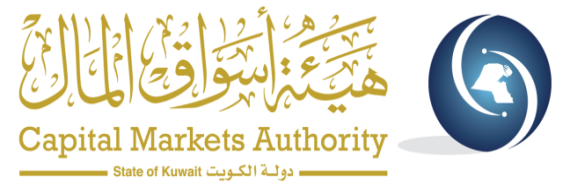 على الشخص المرخص له إخطار الهيئة للتأشير بالسجل وذلك بكتاب مرفق به شهادة لمن يهمه الأمر الصادرة عن وزارة التجارة والصناعة الخاصة بأعضاء مجلس الإدارة.


     ملاحظة: 
     لا يعتد بشهادة لمن يهمه الأمر المؤقتة.
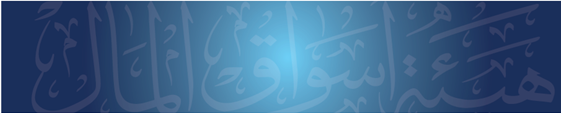 11
الوظائف واجبة التسجيل
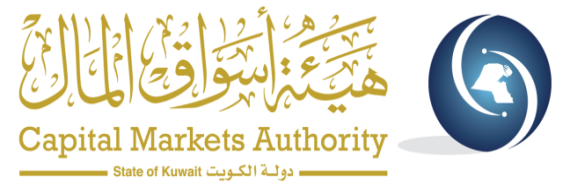 نصت المادة رقم (129) من اللائحة التنفيذية للقانون رقم 7 لسنة 2010 بشأن إنشاء هيئة أسواق المال وتنظيم نشاط الأوراق المالية على:

«يقصد بالوظائف واجبة التسجيل الوظائف التي تشترط على طالب الترخيص إيجادها وتسجيلها لدى الهيئة، وذلك وفقاً لنوع نشاط الأوراق المالية محل الترخيص».
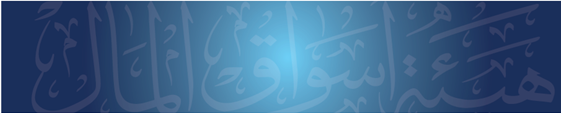 12
الوظائف واجبة التسجيل
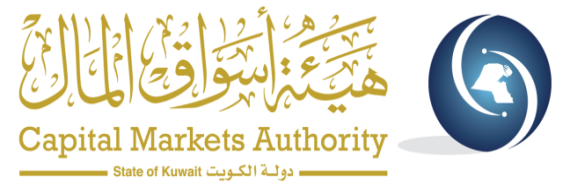 نصت المادة رقم (130) من اللائحة التنفيذية على الآتي:

«تعتبر الوظائف الآتية لدى مقدم طلب الترخيص أو أي شخص مرخص له وظائف واجبة التسجيل، ويجب أن تؤدى من قبل أشخاص يقيمون بدولة الكويت»:
الرئيس التنفيذي أو من في حكمه.
المدير المالي أو من في حكمه.
كبار التنفيذين أو المديرين ومن في حكمهم.
مسؤول إدارة المخاطر ومن في حكمه.
مسؤول التدقيق الداخلي ومن في حكمه.
مسؤول التدقيق الشرعي ومن في حكمه بالنسبة للشخص المرخص له بممارسة النشاط وفق أحكام الشريعة الإسلامية.
مسؤول المطابقة والالتزام.
مسؤول التبليغ عن غسل الأموال وتمويل الإرهاب.
جميع موظفي تقديم الخدمات للعملاء، بما في ذلك المسوقين، مستشاري الاستثمار ومديري المحافظ الاستثمارية واختصاصيي تمويل الشركات.
أية وظائف أخرى ترى الهيئة أنها وظائف واجبة التسجيل.
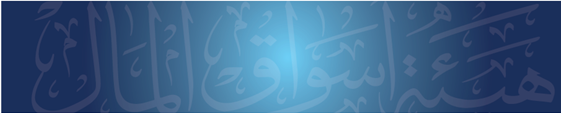 13
الإجراءات الخاصة بآلية التسجيل للوظائف واجبة التسجيل
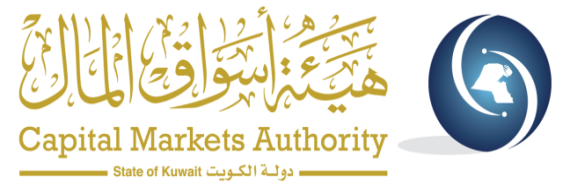 أولاً:
ثانياً:
ثالثاً:
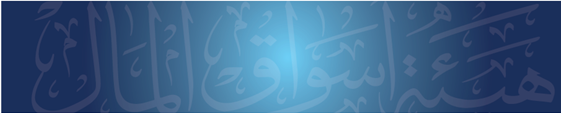 14
أولاً: التقدم للهيئة بطلب ترشح للوظائف واجبة التسجيل
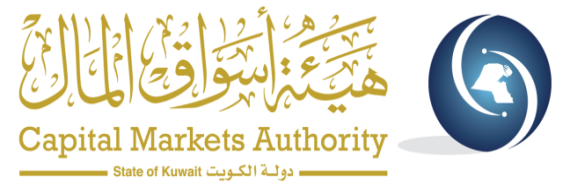 ترسل طلبات الترشح للوظائف واجبة التسجيل إلى هيئة أسواق المال وفق النموذج المرفق في التعليمات رقم (هـ.أ.م/ق.ر/ح.ش/2013/1) بشأن قواعد الكفاءة والنزاهة بكتاب متضمناً جدولا يوضح عدد المرشحين وأسماءهم ومسمياتهم الوظيفية والوظائف واجبة التسجيل المراد تسجيلهم بها.
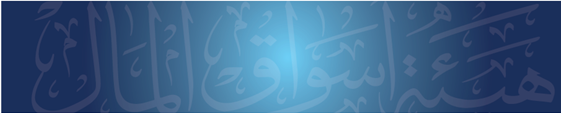 15
أولاً: التقدم للهيئة بطلب ترشح للوظائف واجبة التسجيل
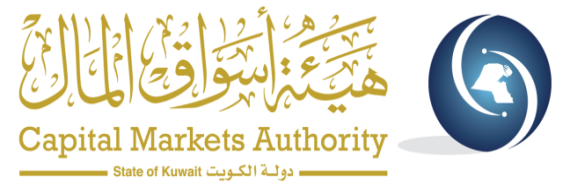 ملاحظات:
تعبئة جميع صفحات نموذج طلب الترشح للمناصب.
إرفاق جميع المستندات المؤيدة المعتمدة كما هو مذكور في أسفل صفحات النموذج.
التأكد من مطابقة البيانات التي تم تعبئتها في النموذج مع المستندات المرفقة.
تعبئة المنصب المرشح له في الصفحة رقم (3) من النموذج وفقاً للوظائف واجبة التسجيل الواردة في المادة (130) من اللائحة التنفيذية.
هيكل وظيفي يحدد المنصب المرشح له.
شهادة خبرة توضح التدرج الوظيفي للمرشح.
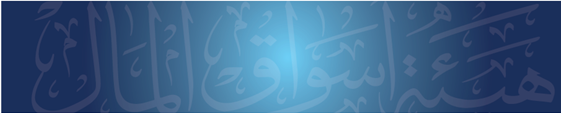 16
ثانياً: دراسة طلب الترشح وإخطارالشخص المرخص له بقرار الهيئة
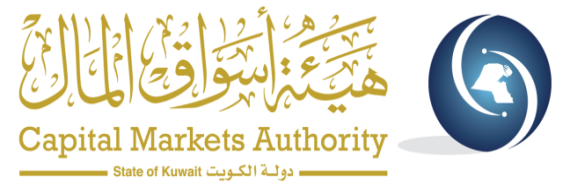 تقوم الهيئة بالبت في طلبات الترشح للوظائف واجبة التسجيل بعد استيفاء كافة المستندات و المعلومات وفقاً للنموذج المعتمد وإخطار الشخص المرخص له بقرار الهيئة.

ملاحظة:
ينبغي على الأشخاص المرخص لهم مراعاة أخذ موافقة الهيئة المسبقة على طلبات الترشح قبل مزاولة أي موظف لوظيفة واجبة التسجيل.
سداد رسوم الوظائف واجبة التسجيل عن كل وظيفة واجبة التسجيل.
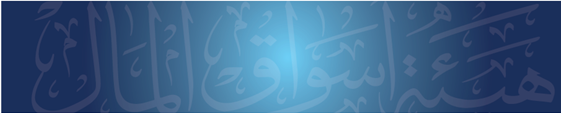 17
ثالثاً: التقدم بطلب تعديل البيانات لدى سجل الشخص المرخص له
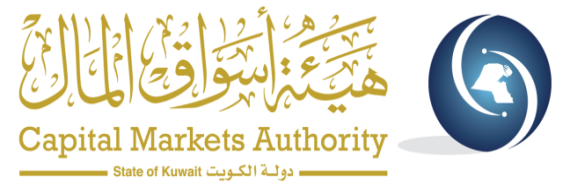 على الشخص المرخص له تقديم طلب تعديل البيانات في سجل الأشخاص المرخص لهم لدى الهيئة، وذلك عند تسجيل المرشح، مع تحديد تاريخ تسجيله بالوظيفة التي تمت الموافقة على ترشيحه لها من قبل الهيئة.
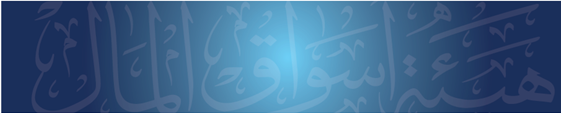 18
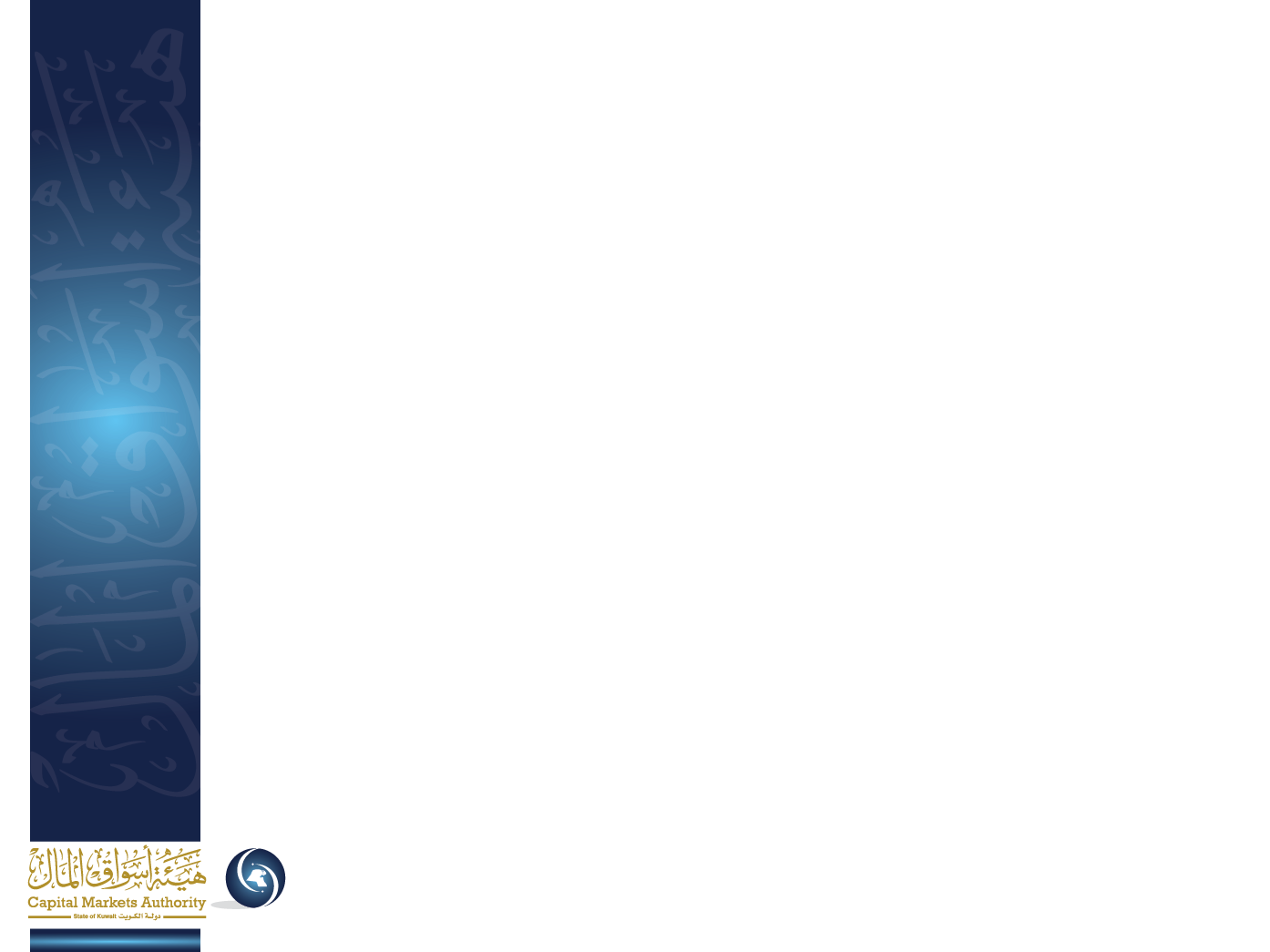 شــكــراً